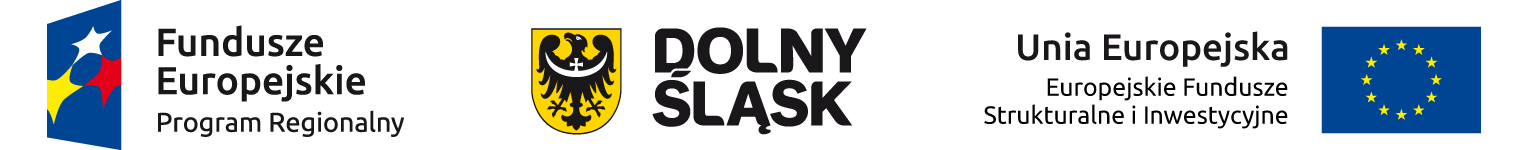 Zasada równości szans i niedyskryminacji, 
w tym dostępności dla osób 
z  niepełnosprawnościami
Wrocław, lipiec 2017 r.
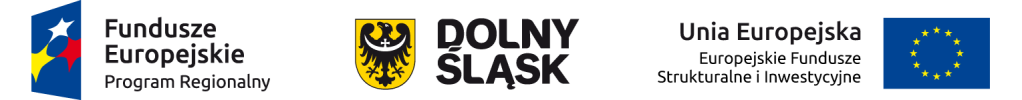 KONTEKST PRAWNY – najważniejsze regulacje
Rozporządzenie PE i Rady 1303/2013 – art. 7
„Państwa członkowskie i Komisja podejmują odpowiednie kroki w celu zapobiegania wszelkim formom dyskryminacji ze względu na płeć, rasę lub pochodzenie etniczne, religię lub światopogląd, niepełnosprawność, wiek lub orientację seksualną podczas przygotowania i wdrażania programów. W procesie przygotowywania i wdrażania programów należy w szczególności wziąć pod uwagę zapewnienie dostępności dla osób z niepełnosprawnościami”.
Rozporządzenie PE i Rady 1304/2013 – art. 8

Konwencja ONZ o prawach osób niepełnosprawnych - ratyfikowana przez PL w 2012r.
Wytyczne w zakresie realizacji zasady równości szans i niedyskryminacji, w tym dostępności dla osób z niepełnosprawnościami oraz zasady równości szans kobiet i mężczyzn w ramach funduszy unijnych na lata 2014-2020 z 8 maja 2015 r.
Poradnik - realizacja zasady równości szans i niedyskryminacji, w tym dostępności dla osób z niepełnosprawnościami.
2
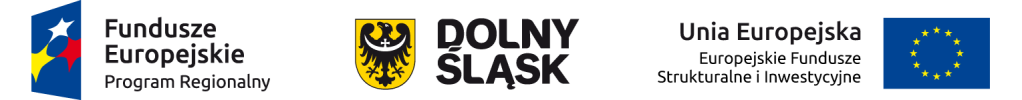 Definicja osoby z niepełnosprawnością w RPO WD
Osoby z niepełnosprawnością: 

są definiowane w rozumieniu ustawy z dnia 27 sierpnia 1997 r. o rehabilitacji zawodowej i społecznej oraz zatrudnianiu osób niepełnosprawnych (potwierdzeniem niepełnosprawności jest orzeczenie o niepełnosprawności);

a także osoby z zaburzeniami psychicznymi, w rozumieniu ustawy z dnia 19 sierpnia 1994 r. o ochronie zdrowia psychicznego 
    (potwierdzeniem niepełnosprawności jest orzeczenie lub dokument    
     poświadczający stan zdrowia wydany przez lekarza, tj. orzeczenie o stanie   
     zdrowia lub opinię).

IZ RPO WD nie zdecydowała się rozszerzyć definicji osoby z niepełnosprawnością.
3
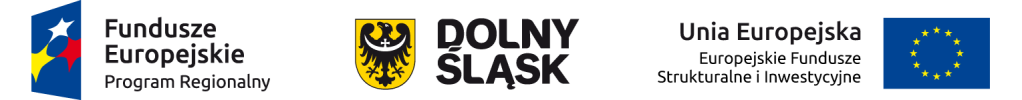 Czym jest zasada równości szans i niedyskryminacji, 
w tym dostępności dla osób z niepełnosprawnościami?
Czy projekt jest otwarty na udział wszystkich osób zainteresowanych uczestnictwem (tj. nie dyskryminuje żadnych grup ze względu na posiadane cechy: płeć, wiek, niepełnosprawność, rasę lub pochodzenie etniczne, wyznawaną religię lub światopogląd, orientację seksualną, miejsce zamieszkania)?
Czy zaplanowane działania są dostępne dla osób z niepełnosprawnościami?
4
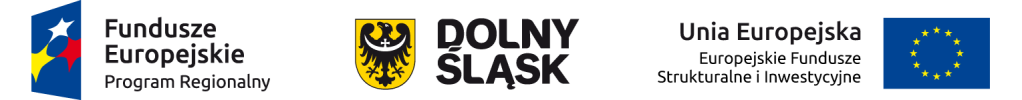 DYSKRYMINACJA ZA WZGLĘDU NA NIEPEŁNOSPRAWNOŚĆ
Jakiekolwiek różnicowanie, wykluczanie lub ograniczanie ze względu na niepełnosprawność, którego celem lub skutkiem jest naruszenie lub zniweczenie uznania, korzystania lub wykonywania wszelkich praw człowieka i podstawowych wolności w dziedzinie polityki, gospodarki, w dziedzinie społecznej, kulturalnej, obywatelskiej lub w jakiejkolwiek innej, na zasadzie równości z innymi osobami. Obejmuje to wszelkie przejawy dyskryminacji, w tym odmowę racjonalnego usprawnienia.

DYSKRYMINACJA = BRAK DOSTĘPU DO REALIZACJI 
PRZYNALEŻNYCH PRAW I WOLNOŚCI
5
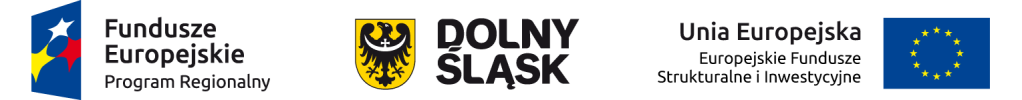 Dostępność
DOSTĘPNOŚĆ = REALNA MOŻLIWOŚĆ SKORZYSTANIA Z PRAW

Właściwość środowiska fizycznego, transportu, technologii i systemów informacyjno-komunikacyjnych oraz towarów i usług pozwalająca osobom                  z niepełnosprawnościami na korzystanie z nich na zasadzie równości z innymi osobami;

Jest warunkiem wstępnym prowadzenia przez wiele osób z niepełnosprawnościami niezależnego życia;
6
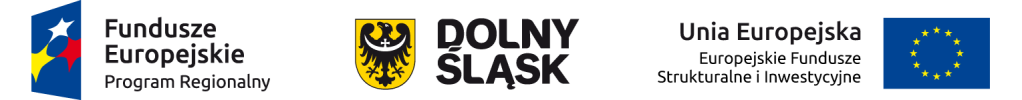 ZAPEWNIENIE DOSTĘPNOŚCI
ZAPEWNIENIE DOSTĘPNOŚCI
MECHANIZM RACJONALNYCH USPRAWNIEŃ
dla konkretnych osób/sytuacji, gdy przystąpią do projektu
kiedy pojawia się potrzeba
UNIWERSALNE PROJEKTOWANIE
dla wszystkich (nie tylko OzN)
z założenia, celowe, zaplanowane
Etap tworzenia WND
Etap realizacji WND
7
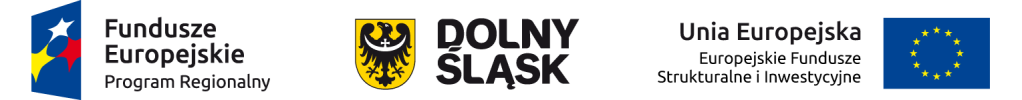 UNIWERSALNE PROJEKTOWANIE
Definicja  ogólna:
Projektowanie produktów oraz otoczenia tak, aby były one dostępne dla wszystkich ludzi, w największym możliwym stopniu, bez potrzeby adaptacji bądź wyspecjalizowanego projektowania.

CZY DOTYCZY TO EFS? TAK!!!!
W wyniku realizacji projektu EFS powstają USŁUGI oraz PRODUKTY.
8
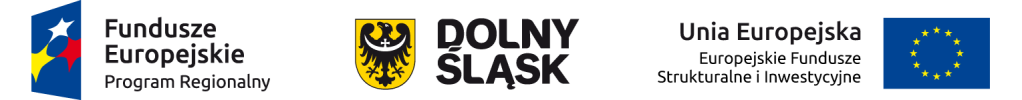 MECHANIZM RACJONALNYCH USPRAWNIEŃ 
		– etap realizacji projektu
To konieczne 
i odpowiednie zmiany oraz dostosowania, 
w celu zapewnienia możliwości korzystania (dostępności) dla OzN z wszelkich praw człowieka i podstawowych wolności
Możliwość finansowania specyficznych usług nieprzewidzianych z góry we wniosku o dofinansowanie projektu, lecz uruchamianych wraz z pojawieniem się w projekcie (w charakterze uczestnika lub personelu) osoby z niepełnosprawnością.
Projektodawca może skorzystać z przesunięcia środków w budżecie lub wnioskować o zwiększenie wartości projektu. Max. koszt MRU  na osobę w projekcie wynosi wtedy 12 tys. zł.
9
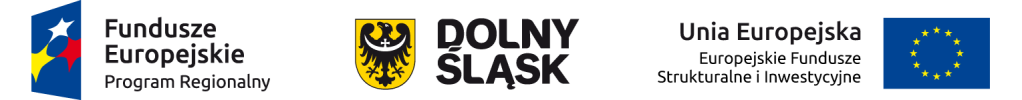 MECHANIZM RACJONALNYCH USPRAWNIEŃ 
			– na co?
W ramach przykładowego katalogu kosztów racjonalnych usprawnień jest możliwe sfinansowanie:
	a) kosztów specjalistycznego transportu na miejsce realizacji wsparcia;
	b) dostosowania architektonicznego budynków niedostępnych (np. zmiana miejsca realizacji projektu; budowa tymczasowych podjazdów; montaż platform, wind, podnośników; właściwe oznakowanie budynków poprzez wprowadzanie elementów kontrastowych i wypukłych celem właściwego oznakowania dla osób niewidomych i słabowidzących itp.);
	c) dostosowania infrastruktury komputerowej (np. wynajęcie lub zakup i instalacja programów powiększających, mówiących, kamer do kontaktu z osobą
posługującą się językiem migowym, drukarek materiałów w alfabecie Braille’a);
	d) dostosowania akustycznego (wynajęcie lub zakup i montaż systemów
wspomagających słyszenie, np. pętli indukcyjnych, systemów FM);
	e) asystenta tłumaczącego na język łatwy;
10
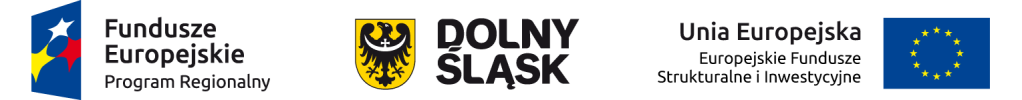 MECHANIZM RACJONALNYCH USPRAWNIEŃ
f) asystenta osoby z niepełnosprawnością;
	g) tłumacza języka migowego lub tłumacza-przewodnika;
	h) przewodnika dla osoby mającej trudności w widzeniu;
	i) alternatywnych form przygotowania materiałów projektowych (szkoleniowych, informacyjnych, np. wersje elektroniczne dokumentów, wersje w druku powiększonym, wersje pisane alfabetem Braille’a, wersje w języku łatwym, nagranie tłumaczenia na język migowy na nośniku elektronicznym, itp.);
	j) zmiany procedur;
	k) wydłużonego czasu wsparcia (wynikającego np. z konieczności wolniejszego tłumaczenia na język migowy, wolnego mówienia, odczytywania komunikatów z ust, stosowania języka łatwego itp.);
	l) dostosowania posiłków, uwzględniania specyficznych potrzeb żywieniowych wynikających z niepełnosprawności.
11
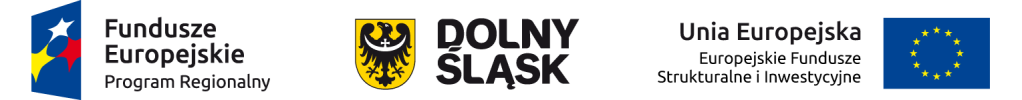 UWAGA!!!!!! PROJEKTY OGÓLNODOSTĘPNE
W projektach ogólnodostępnych, w przypadku wystąpienia potrzeby sfinansowania dodatkowych kosztów związanych z uczestnictwem OzN, projektodawca może skorzystać z MRU. 

Co istotne, wnioskodawca w projektach ogólnodostępnych nie powinien zakładać, że w projekcie nie wystąpi udział osób z niepełnosprawnością (w tym z określonym rodzajem). Zgodnie z ww. Wytycznymi każde takie założenie stanowi bowiem dyskryminację. 

W projekcie ogólnodostępnym, wnioskodawca nie powinien też zakładać osiągnięcia określonych celów dla osób niepełnosprawnych ani planować określonych wydatków na te cele w budżecie, gdyż de facto nie wie czy ta grupa uczestników rzeczywiście pojawi się w projekcie.
12
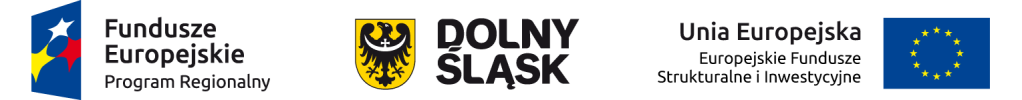 UWAGA!!!!!! PROJEKTY DEDYKOWANE
W przypadku projektów dedykowanych, tj. projektów: 
zorientowanych wyłącznie na osoby z niepełnoprawnościami lub 

b)    w których założono X% udziału osób z niepełnosprawnościami z rozpoznanymi potrzebami, 

Wnioskodawca ma możliwość uwzględnienia wydatków na zapewnienie dostępności (np. montaż platformy) czy dostosowanie projektu już na etapie sporządzania WND. Wówczas limit 12 tys. na uczestnika nie obowiązuje, gdyż de facto nie jest to MRU a zaprojektowanie wsparcia na zasadzie uniwersalnego projektowania. Jednocześnie konieczne jest wskazanie w projekcie diagnozy potrzeb danej grupy OzN oraz zaplanowanie działań i wskaźników adekwatnych do skali środków przeznaczonych na wsparcie bezpośrednie osoby.
Należy jednocześnie pamiętać, że w projekcie, którego założenia przygotowano na zasadzie uniwersalnego projektowania możliwe jest także dodatkowo wykorzystanie racjonalnego usprawnienia (np. gdy w projekcie dedykowanym osobom głuchym, pojawi się uczestnik z dodatkową dysfunkcją - np. niepełnosprawny ruchowo). Natomiast w przypadku projektów, w których założono X% udział osób z niepełnosprawnościami, ale nie jest możliwe precyzyjne wskazanie rodzajów niepełnosprawności i specjalnych potrzeb z nich wynikających, nie należy z góry zakładać określonych kosztów związanych z racjonalnymi usprawnieniami.
13
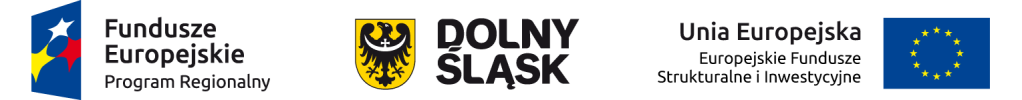 NEUTRALNOŚĆ PROJEKTU
Ewentualna neutralność projektu w stosunku do zasady dostępności powinna być rozumiana w kategoriach wyjątku od reguły.

Jeżeli Wnioskodawca deklaruje, że jego projekt nie realizuje zasady dostępności dla osób 
z niepełnosprawnościami (tj. deklaruje neutralność projektu względem zasady), wówczas z listy rozwijanej w pkt. 1.20 Typ projektu powinien wybrać opcję:  Projekt, w którym nie stosuje się zasady dostępności dla osób z niepełnosprawnościami

W przypadku neutralności projektu należy wskazać, że projekt jest neutralny w stosunku do niej oraz odpowiednio to uzasadnić.  Wyjaśnienie musi się opierać na rzetelnej analizie i precyzyjnym opisie braku wpływu projektu i jego produktów na dostępność dla osób z niepełnosprawnościami. Uzasadnienie to będzie  podlegało ocenie. Oceniający musi bowiem sprawdzić, czy faktycznie projekt ma charakter neutralny i nie ogranicza dostępności dla osób z niepełnosprawnościami w charakterze uczestników projektu lub do produktów projektu.
14
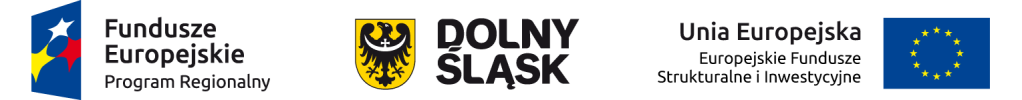 INSTRUKCJA WYPEŁNIANIA WND, 
CZYLI CO NALEŻY UJĄĆ WE WNIOSKU
NALEŻY ZAPOZNAĆ SIĘ Z INSTRUKCJĄ WYPEŁNIANIA WNIOSKÓW!
1) W każdym projekcie należy wybrać z listy rozwijanej wskaźnik produktu Liczba projektów, w których sfinansowano koszty racjonalnych usprawnień dla osób z niepełnosprawnościami, nawet jeśli na etapie aplikowania o środki nie planuje się finansowania racjonalnych usprawnień (wówczas wartość docelowa wskaźnika powinna wynosić 0).

2) W pkt. 3.2 GRUPY DOCELOWE - Osoby, które zostaną objęte wsparciem, należy opisać również z punktu widzenia cech istotnych dla zadań przewidzianych do realizacji w ramach projektu, takich jak np. wiek, status zawodowy, wykształcenie, płeć, niepełnosprawność.

3) SPOSÓB REKRUTACJI - Rekrutacja uczestników projektu powinna zostać przeprowadzona w sposób umożliwiający wzięcie udziału w tym procesie (a tym samym w projekcie) każdej zainteresowanej osobie, bez względu na jej niepełnosprawność. W związku z tym niezbędne jest jej przeprowadzenie w sposób uwzględniający możliwość dotarcia do informacji o projekcie 
i oferowanym w nim wsparciu również przez osoby z różnymi niepełnosprawnościami.
15
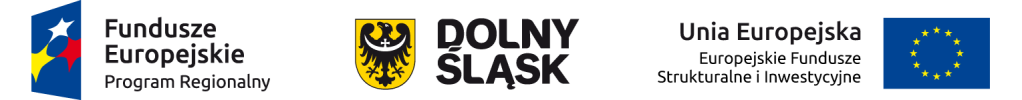 INSTRUKCJA WYPEŁNIANIA WND, 
CZYLI CO NALEŻY UJĄĆ WE WNIOSKU
NALEŻY ZAPOZNAĆ SIĘ Z INSTRUKCJĄ WYPEŁNIANIA WNIOSKÓW!
4) ZIDENTYFIKOWANE BARIERY - Przy opisie barier należy uwzględniać bariery utrudniające lub uniemożliwiające udział w projekcie osobom z niepełnosprawnościami. Są to w szczególności wszelkie bariery wynikające z braku świadomości nt. potrzeb osób z różnymi rodzajami niepełnosprawności (inne potrzeby mają osoby z niepełnosprawnością ruchową, inne osoby niewidome czy niesłyszące, a jeszcze inne osoby z niepełnosprawnością intelektualną), a także z braku dostępności, w szczególności do transportu, przestrzeni publicznej i budynków (np. brak podjazdów, wind, sygnalizacji dźwiękowej dla osób niewidzących itp.), materiałów dydaktycznych, zasobów cyfrowych (np. strony internetowe i usługi internetowe m.in. e-learning niedostosowane do potrzeb osób niewidzących i niedowidzących), niektórych środków masowego przekazu przez konkretne grupy osób z niepełnosprawnościami (np. radio dla osób niesłyszących). 
5) W pkt. 4.1.3 ZADANIA - W szczególności należy opisać mechanizmy zapewnienia dostępności 
dla osób z niepełnosprawnościami, jakie będą wykorzystywane, np. zastosowanie uniwersalnego projektowania, zastosowanie MRU, zapewnienie dostępności rezultatów projektu, konsultowanie projektów rozwiązań/modeli ze środowiskiem osób z niepełnosprawnościami itp. Należy także opisać, w jaki sposób przy realizacji poszczególnych  zadań będą eliminowane czynniki ograniczające dostępność.
16
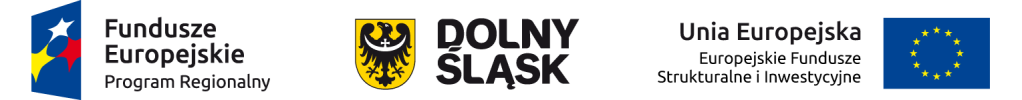 INSTRUKCJA WYPEŁNIANIA WND, 
CZYLI CO NALEŻY UJĄĆ WE WNIOSKU
NALEŻY ZAPOZNAĆ SIĘ Z INSTRUKCJĄ WYPEŁNIANIA WNIOSKÓW!

5) 4.3 POTENCJAŁ WNIOSKODAWCY I PARTNERÓW- w Instrukcji zamieszczono przykłady zapisów odnośnie potencjału i sposobu zarządzania projektem, których wskazanie w treści wniosku może świadczyć o dostępności projektu dla osób z niepełnosprawnościami 
6) 4.4 DOŚWIADCZENIE WNIOSKODAWCY I PARTNERÓW - o ile to możliwe, w tej części wniosku należy wykazać również dotychczasowe doświadczenie Wnioskodawcy i partnerów w zakresie realizacji tożsamych działań na rzecz osób z niepełnosprawnością oraz realizacji projektów dostępnych.

IOK dopuszcza możliwość warunkowej oceny spełnienia kryterium horyzontalnego i skierowania projektu do negocjacji we wskazanym w karcie oceny zakresie.
17
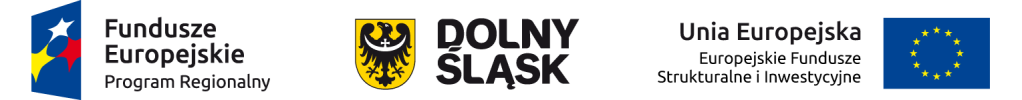 OBOWIĄZKI WYNIKAJĄCE Z WYTYCZNYCH
Instytucje uczestniczące w realizacji RPO oraz projektodawcy są zobligowani, aby wszystkie tworzone zasoby cyfrowe (w tym strony internetowe, publikowane dokumenty i informacje, formularze wniosków o dofinansowanie projektu, platformy elektroniczne, materiały multimedialne, szkolenia e-learningowe) były zgodne z § 19 rozporządzenia Rady Ministrów z dnia 12 kwietnia 2012 r. w sprawie Krajowych Ram Interoperacyjności, minimalnych wymagań dla rejestrów publicznych i wymiany informacji w postaci elektronicznej oraz minimalnych wymagań dla systemów teleinformatycznych, zgodnie z którym: „W systemie teleinformatycznym (…) należy zapewnić spełnienie przez ten system wymagań Web Content Accessibility Guidelines (WCAG 2.0), z uwzględnieniem poziomu AA, określonych w załączniku nr 4 do rozporządzenia”.

W szczególności należy unikać skanów dokumentów papierowych – należy udostępniać wersje plików w postaci umożliwiającej przeszukiwanie treści, np. „dostępny PDF”, „Word”, które pozwalają na odczytanie dokumentów przez czytniki dla osób z dysfunkcją wzroku. Strony internetowe powinny spełniać kryteria dostępności dla osób z niepełnosprawnościami, wykorzystując narzędzia przeciwdziałające wykluczeniu cyfrowemu.
18
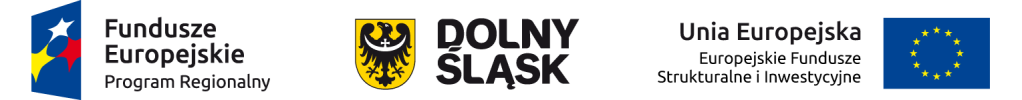 OBOWIĄZKI WYNIKAJĄCE Z WYTYCZNYCH
2)      Organizowane przez instytucje uczestniczące w realizacji RPO lub przez
beneficjentów spotkania otwarte, niewymagające rejestracji uczestników, oraz wszystkie działania świadczone w ramach projektów, w których na etapie rekrutacji zidentyfikowano możliwość udziału osób z niepełnosprawnościami, są realizowane w budynkach dostępnych architektonicznie dla osób z niepełnosprawnościami zgodnie z ustawą z dnia 7 lipca 1994 r. - Prawo budowlane, w szczególności z art. 5 ust. 1 tej ustawy, który określa warunki projektowania i budowania oraz zgodnie z rozporządzeniem Ministra Infrastruktury z dnia 12 kwietnia 2002 r. w sprawie warunków technicznych, jakim powinny odpowiadać budynki i ich usytuowanie oraz z zasadami wiedzy technicznej.

W ramach projektów ogólnodostępnych, w szczególności w przypadku braku
możliwości świadczenia usługi spełniającej kryteria wymienione w pkt 2, w celu zapewnienia możliwości pełnego uczestnictwa OzN, należy zastosować mechanizm racjonalnych usprawnień.
19
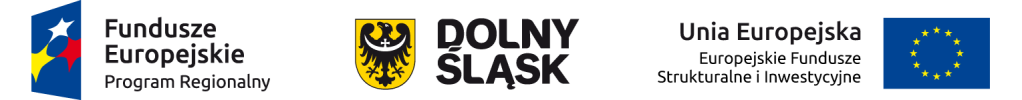 OBOWIĄZKI WYNIKAJĄCE Z WYTYCZNYCH
3) Co do zasady, wszystkie produkty projektów (produkty, towary, usługi) są dostępne dla wszystkich osób, w tym również dostosowane do zidentyfikowanych potrzeb osób z niepełnosprawnościami.

W przypadku szczególnych projektów, w których zasada dostępności produktów nie znajduje zastosowania, w treści wniosku o dofinansowanie projektu powinna znaleźć się informacja o „neutralności” produktu wraz z uzasadnieniem, dlaczego produkt projektu nie będzie spełniał kryterium dostępności. Zasadność takiego wyłączenia jest oceniana przez instytucję dokonującą oceny wniosków o dofinansowanie projektów.

Mechanizm racjonalnych usprawnień powinien być stosowany jedynie po wcześniejszym stwierdzeniu braku możliwości zastosowania koncepcji uniwersalnego projektowania.
20
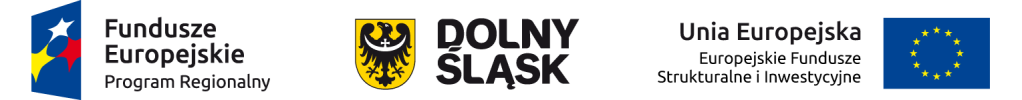 OBOWIĄZKI WYNIKAJĄCE Z WYTYCZNYCH
4) W przypadku spotkań (konferencje itp.) każdorazowo umieszcza się w formularzach zgłoszeniowych zapytanie o specjalne potrzeby uczestników. Zgłoszenie specjalnej potrzeby obliguje do jej spełnienia w możliwie największym stopniu, w szczególności poprzez zapewnienie następujących warunków:
	a) sale konferencyjne są dostępne dla osób z różnego rodzaju niepełnosprawnościami (dostępne windy/ podjazdy, wyraźne oznakowanie, pomieszczenia sanitarne dostępne dla osób z niepełnosprawnością, windy zaopatrzone w przyciski (nie sensory dotykowe) itp.);
	b) dokumenty i inne materiały są opracowane w dostępnej formie, w szczególności należy unikać skanów dokumentów papierowych – należy udostępniać wersje plików w postaci umożliwiającej przeszukiwanie treści, np. „PDF”, „Word”, które pozwalają na odczytanie dokumentów przez czytniki dla osób z dysfunkcją wzroku;
	c) zapewnione są materiały informacyjne w różnych formatach, np. wersje w druku powiększonym, wersje elektroniczne dokumentów, wersje w języku łatwym, nagranie tłumaczenia na język migowy na nośniku elektronicznym, audiodeskrypcje, materiały w alfabecie Braille’a itp.;
	d) transmisje audiowizualne na żywo są zaopatrzone przynajmniej w napisy lub zapewniona jest usługa tłumacza migowego lub tłumacza przewodnika;
	e) stosowane są systemy wspomagające słyszenie (pętle indukcyjne, systemy FM);
	f) zapewniona jest usługa asystenta osobistego;
	g) zapewniona jest możliwość wstępu osobie z niepełnosprawnością z psem asystującym;
	h) innych warunków wynikających z potrzeb osoby z niepełnosprawnością, która zgłosiła chęć uczestnictwa w spotkaniu.
21
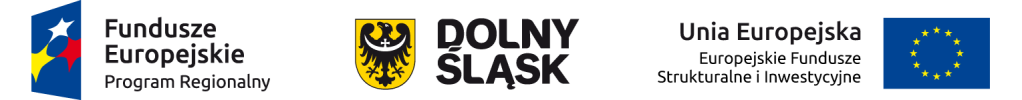 Zasada równości szans kobiet i mężczyzn
22
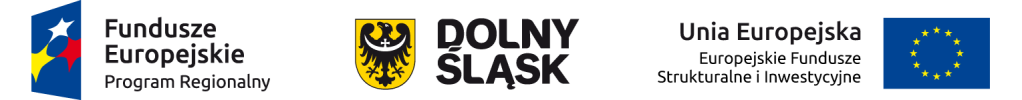 Zasada równości szans kobiet i mężczyzn – zasada ta ma prowadzić do podejmowania działań na rzecz osiągnięcia stanu, w którym kobietom i mężczyznom przypisuje się taką samą wartość społeczną, równe prawa i równe obowiązki oraz gdy mają oni równy dostęp do zasobów z których mogą korzystać (środki finansowe, szanse rozwoju). 

Standard minimum – (zgodnie z UP) narzędzie używane do oceny realizacji zasady równości szans kobiet i mężczyzn. Narzędzie to obejmuje zestaw 5 zagadnień i ocenia czy wnioskodawca uwzględnił kwestie równościowe w ramach analizy problematyki projektu, zaplanowanych działań, wskaźników i opisu wpływu realizacji projektu na sytuację kobiet i mężczyzn, a także w ramach działań na rzecz zespołu projektowego. Maksymalna liczba punktów do uzyskania wynosi 6, ponieważ kryterium nr 2 i 3 są alternatywne.
23
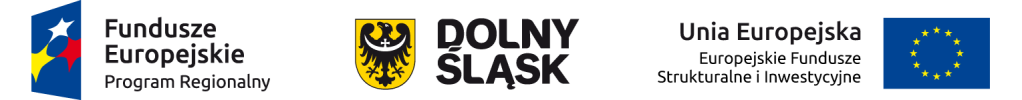 Wniosek o dofinansowanie projektu nie musi uzyskać maksymalnej liczby punktów za każde kryterium standardu minimum (wymagane są co najmniej 3 punkty).

Brak uzyskania co najmniej 3 punktów w standardzie minimum jest równoznaczny z odrzuceniem wniosku lub skierowaniem go do negocjacji. 

Nie ma możliwości przyznawania części ułamkowych punktów za poszczególne kryteria w standardzie minimum.

Każde kryterium oceny w standardzie minimum jest oceniane niezależnie od innych kryteriów oceny.
24
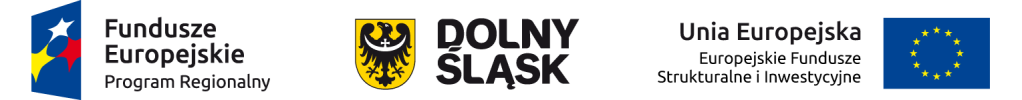 Wyjątki stanowią projekty, w których niestosowanie 
standardu minimum wynika z:


profilu działalności wnioskodawców ze względu na ograniczenia statutowe;
zamkniętej rekrutacji.


Zaleca się aby w przypadku projektów, które należą do wyjątków, również zaplanować działania zapewniające przestrzeganie zasady równości szans kobiet i mężczyzn – pomimo, iż nie będą one przedmiotem oceny za pomocą kryteriów oceny ze standardu minimum.
25
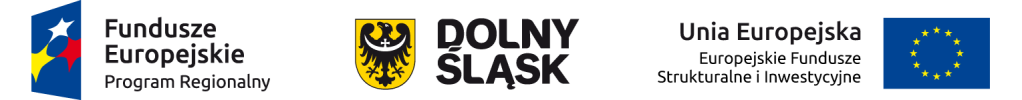 Urząd Marszałkowski Województwa Dolnośląskiego
Departament Funduszy Europejskich
Wydziała Zarządzania RPO
      

Dziękuję za uwagę

Magdalena Danowska
koordynatorka równości szans i niedyskryminacji osób z niepełnosprawnościami
26